Automatically Enhancing Tagging Accuracy and Readability for Common Freeware Taggers
Martin WeisserCenter for Linguistics & Applied LinguisticsGuangdong University of Foreign Studiesweissermar@hotmail.comhttp://martinweisser.org
Outline
Motivation
Typical freeware tagger output
Enhancing the readability of the tagset
Diversifying tag categories
Correcting probabilistic errors
The Tagging Optimiser
Conclusion
2 of 12
Motivation
PoS tagging an essential part of many linguistics projects
commercial taggers too costly for smaller-scale, non-funded, projects
freeware taggers useful, but with certain drawbacks
usu. command-line based
possibly difficult to set up/configure (e.g. setting classpath for Stanford Tagger)
little control over existing GUIs
tagset too limited for fine-grained grammatical analysis
tagsets (somewhat) difficult to read/remember
errors based on probabilistic approaches
3 of 12
Typical freeware tagger output
differences in tag assignment
tab format + lemma
underscore format
slight differences in tag labels
4 of 12
Enhancing the readability of the tagset
traditional tags generally consist of 3-4 characters, usu. comprising
first character for base category (e.g. N for nouns, V for verbs)
additional characters for sub-specification (as applicable)
problems
need to remember & expand sometimes complex abbreviations
using initial as mnemonic for base category not always possible, due to overlap in initials (e.g A for article, adjective & adverb)
solutions
expand base category names suitably → Adj, Adv, Noun, Verb
mark sub-specification via ~, e.g. Adj~comp, Verb~modal
generally facilitate expansion through longer abbreviations
5 of 12
Diversifying tag categories (1) – Issues
original Penn Treebank categories used by freeware taggers
geared towards parsing
hence minimalistic (48 tags only)
few sub-distinctions
conflation of categories, e.g. IN for prepositions & subordinating conjunctions
13 ‘reserved’ for punctuation or special characters
less suitable for more fine-grained grammatical analyses
many useful distinctions, such as between coordinating and subordinating conjunctions, or subject and object pronouns, not present
suitability for tagging spoken language limited, e.g. interjections, discourse markers & response signals conflated under UH tag
6 of 12
Diversifying tag categories (2) – Solutions
distinguish between main categories
conjunctions and prepositions
to as Inf marker and preposition
adjectives and ordinal numbers
distinguish between different sub-categories
determiners: definite, indefinite, demonstrative
verbs: BE-, DO- & HAVE-forms treated/marked differently from general verbs
pronouns: include case roles as much as possible
mark discourse-relevant features more clearly, identifying
discourse markers (DM)
minimal yes-/no-responses (Resp~yes & Resp~no)
interjections (Interj)
7 of 12
Correcting probabilistic errors (1) – reasons
according to Manning (2011)
97% top accuracy generally reported = “token accuracy”
in contrast, “sentence accuracy […] around 55–57%”
reasons to be found at different levels in tagger design/annotated training materials
gaps in the lexicon
unknown words
errors where the tagger ought to plausibly be able to identify the right tag
errors that may require more linguistic context
underspecified or unclear tag examples
incon­sistent or no standard
wrong gold standard
8 of 12
Correcting probabilistic errors (2) – examples of corrections
our_PRPS hero_NN committed_VBN a_DET cardinal_NN sin_NN
committed_Verb~past
They_PRP disgust_NN and_CC please_VB us_PRP
disgust_Verb~not3s
the_DT pleasant_JJ trickle_VB of_IN Glenlivet_NNP Double_JJ Malt_NN
trickle_Noun~Sing
manhood_NN blighted_JJ with_IN unripe_NN di­sease_NN
blighted_Verb~ppart
and_CC that_IN glorious_JJ sound_NN which_WDT only_RB our_PRP$ British_JJ amateur_JJ choruses_NNS produce_VBP
that_Det~demSing
9 of 12
The Tagging Optimiser
extension selector
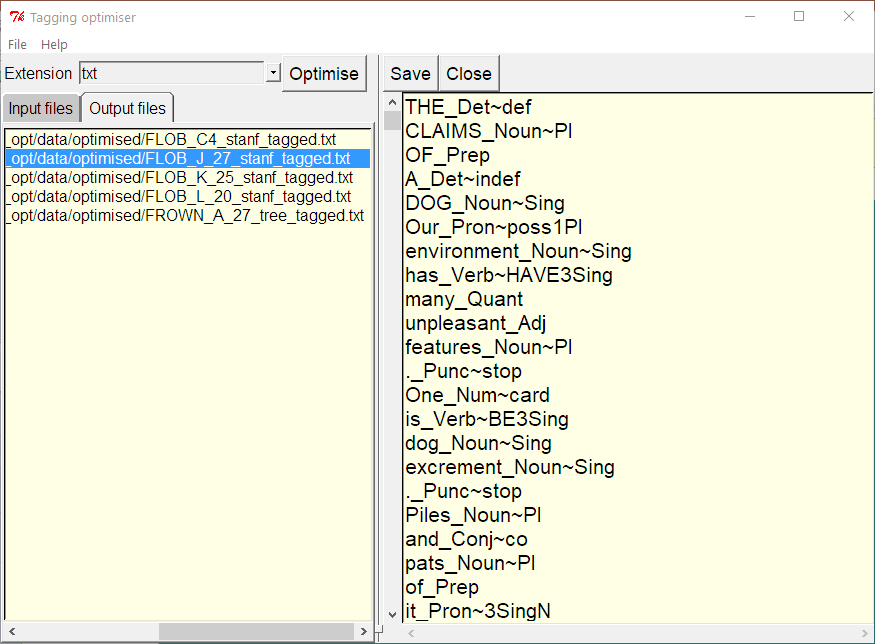 editor pane
I/O workspaces
10 of 12
Conclusion
first attempt at improving output, but room for improvement  by
making use of the best probabilistic freeware taggers have to offer
diversifying tag categories further by establishing more contextual rules
increasing tag precision by taking into account more contextual clues, e.g. for underspecified forms
need for community feedback on performance and suitability of tagset, perhaps working towards a new community standard
version 1.0 will be downloadable from http:/martinweisser.org/ling_soft.html#tagOpt by early October 2018
11 of 12
References
Anthony, L. (2015). TagAnt (Version 1.2.0) [Computer Software]. Tokyo, Japan: Waseda University. Available from http://www.antlab.sci.waseda.ac.jp/.
Fligelstone, S., Rayson, P., and Smith, N. (1996). Template analysis: bridging the gap between grammar and the lexicon. In J. Thomas & M. Short (Eds.). Using corpora for language research. London: Longman. 181–207.
Garside, R. and Smith, N. (1997). A hybrid grammatical tagger: CLAWS4. In R. Garside, G. Leech, & T. McEnery (Eds.) Corpus Annotation: Linguistic Information from Computer Text Corpora. London: Longman. 102–121.
Manning, C. (2011). Part-of-Speech Tagging from 97% to 100%: Is It Time for Some Linguistics? In A. Gelbukh (Ed.). Proceedings of the 12th international conference on Computational linguistics and intelligent text processing (CICLing’11). 171–189.
Ó Duibhín, C. (2017). Windows Interface for Tree Tagger. [Computer Software]. Available from http://www.smo.uhi.ac.uk/~oduibhin/oideasra/interfaces/winttinterface.htm.
Schmid, H. (1994). Probabilistic Part-of-Speech Tagging Using Decision Trees. Proceedings of International Conference on New Methods in Language Processing, Manchester, UK.
12 of 12